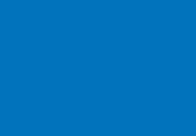 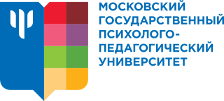 Типичные ошибки, выявленные при проведении внутреннего аудита 


Начальник отдела сопровождения 
аккредитации образовательных программ 
Е.Ю. Брель
Типичные ошибки
Отсутствие утвержденных ОПОП; 
Нарушения в датировании утвержденных документов (ОПОП – УП-РПД);
В учебном плане наименования дисциплин не соответствует ФГОСу, например: дисциплина  «Физическая культура и спорт».
Отсутствие 51% РП;
Формы отчетности по программам НИР не позволяют представить эксперту документы обучающихся;
Названия отдельных практик не соответствуют ФГОС ВО;
Нет критериев оценивания результатов обучения по практике;
Нет индивидуальных заданий на практику;
Расписания зачетно-экзаменационных сессий предусматривают более 1 зачета в день;
2
Типичные ошибки
Неверно составлены ИУП (превышение годовой трудоемкости, отсутствуют приказы о переводе на ИУП);
Журналы учета ведения занятий или отсутствуют или не заполняются систематически;
Ошибки при заполнении  протоколов ГЭК (в протоколах не отражаются мнения председателя и членов ГЭК об уровне подготовленности обучающихся к решению профессиональных задач, а также о выявленных недостатках в теоретической и практической подготовке обучающихся);
Отсутствие в материалах ГИА указаний на формируемые общекультурные, общепрофессиональные и профессиональные компетенции. Заявленные дополнительные компетенции не проверяются;
Программы ГИА не содержат паспортов компетенций и критериев оценки уровня их сформированности;
Документы подтверждающие квалификацию ППС (лучший опыт на факультете Социальной коммуникации).
3
Раздел 3. Материально-технические условия реализации образовательной программы
4
Требования к заполнению
Раздел 3 "Материально-технические условия реализации образовательной программы" заполняется на дату подачи заявления о проведении государственной аккредитации образовательной деятельности.
В графе 2  указывается наименование предметов, дисциплин (модулей), курсов, практик, научно-исследовательских работ в соответствии с учебным планом ОПОП.
В графе 3 указывается наименование помещений для проведения всех видов учебной деятельности в соответствии с учебным планом, также специальных помещений, помещений для самостоятельной работы с перечнем учебного оборудования, технических средств обучения, специального лабораторного оборудования, лицензионного программного обеспечения и иного оборудования, необходимого для реализации основной образовательной программы.
В случаях, когда практика обучающихся по профессиональным образовательным программам проводится не в структурных подразделениях организации, в графах 3 и 4 указываются реквизиты долгосрочных договоров о проведении практики.
Помещения для самостоятельной работы (в случаях если указанные помещения не являются специализированными для конкретных дисциплин (модулей), курсов, практик) указываются в отдельной строке.
5
Пример заполнения
6
Материалы размещены на сайте:
Об МГППУ     

Руководство и структура университета   
 
Управления, отделы, центры  

Отдел сопровождения аккредитации образовательных программ  

Материалы по подготовке к процедуре государственной аккредитации
7
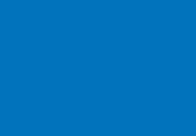 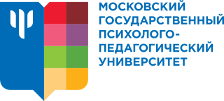 СПАСИБО  ЗА  ВНИМАНИЕ!